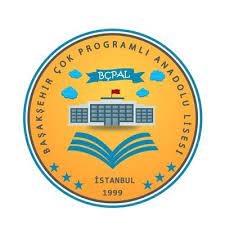 BAŞAKŞEHİR ÇOK PROGRAMLI 
            ANADOLU   LİSESİ
İSTANBULDA OLMAK
VE
İSTANBUL’U YAŞAMAK
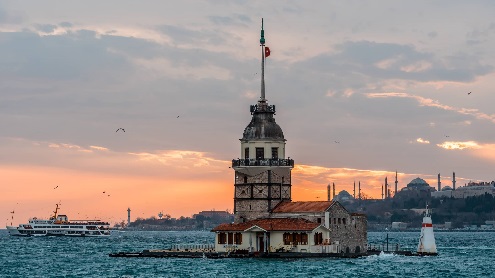 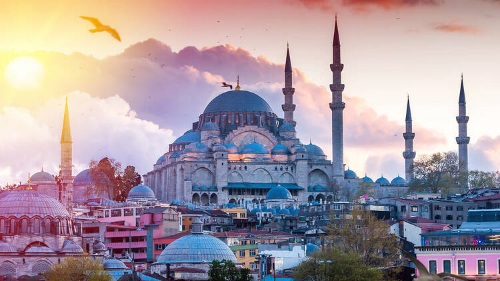 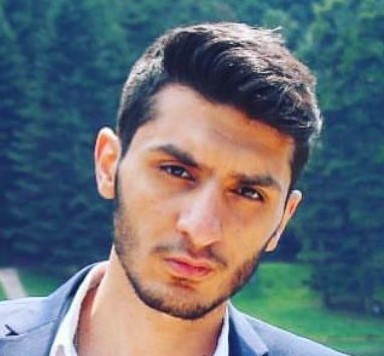 VEYSİ ÜNLÜ
TARİH ÖĞRETMENİ
TARİH: 03.12.2023  PAZAR 
SAAT: 11.00
YER: 9-D SINIFI
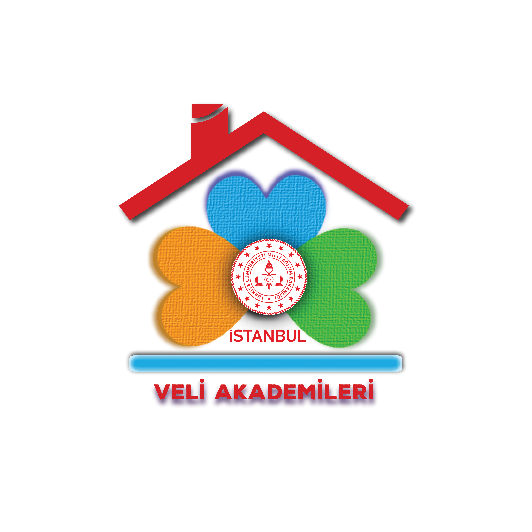 İSTANBUL VELİ AKADEMİLERİ